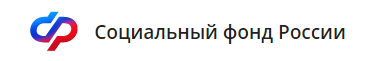 «Сведения для ведения индивидуального (персонифицированного) учета и сведения о начисленных страховых взносах на обязательное социальное страхование от несчастных случаев на производстве и профессиональных заболеваний (ЕФС-1)»
Афанасьев Степан Степанович – заместитель начальника 
Отдела персонифицированного учета и обработки информации №1 г. Якутск.
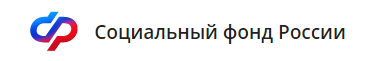 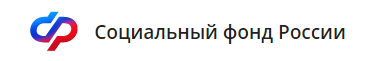 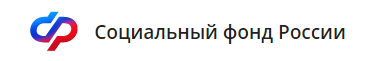 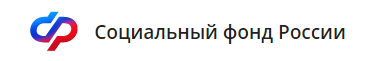 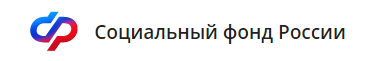 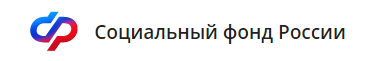 Обзор характерных ошибок при заполнении подраздела 1.3 формы ЕФС-1 «Сведения о заработной плате и условиях осуществления деятельности работников государственных (муниципальных) учреждений»
Сергеева Александра Анатольевна – главный специалист-эксперт
Отдела персонифицированного учета и обработки информации №1 г. Якутск.
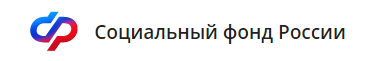 sfr.gov.ru
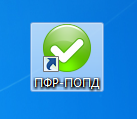 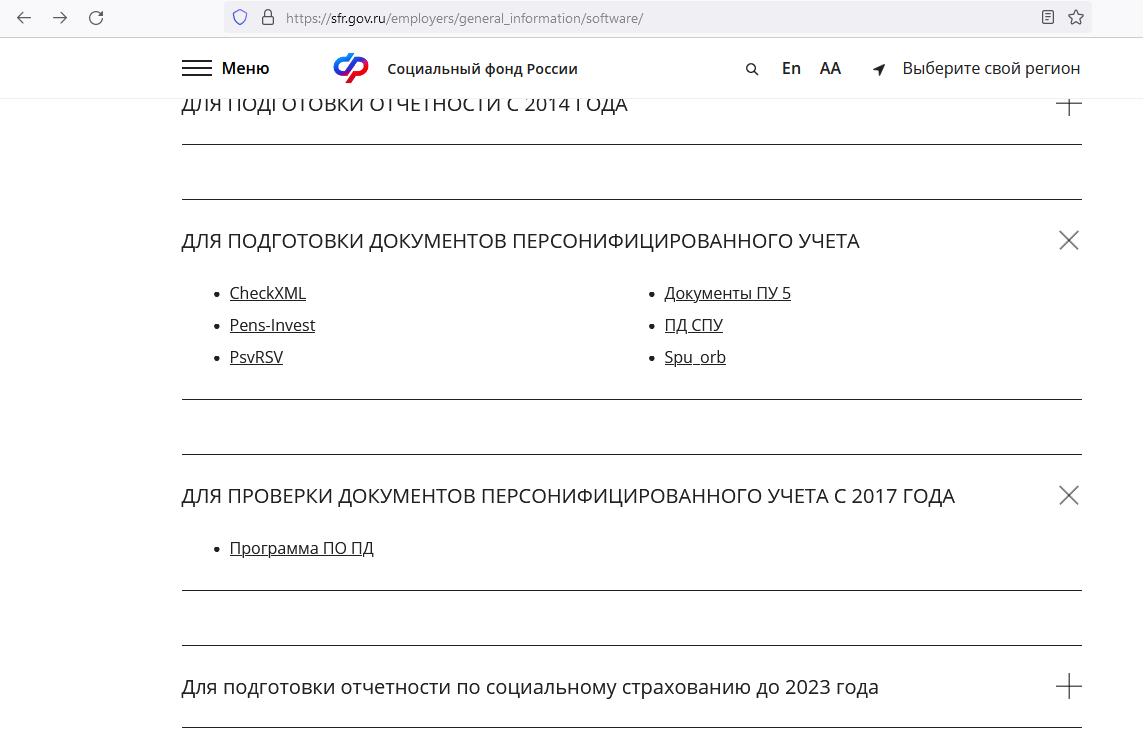 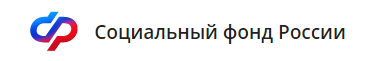 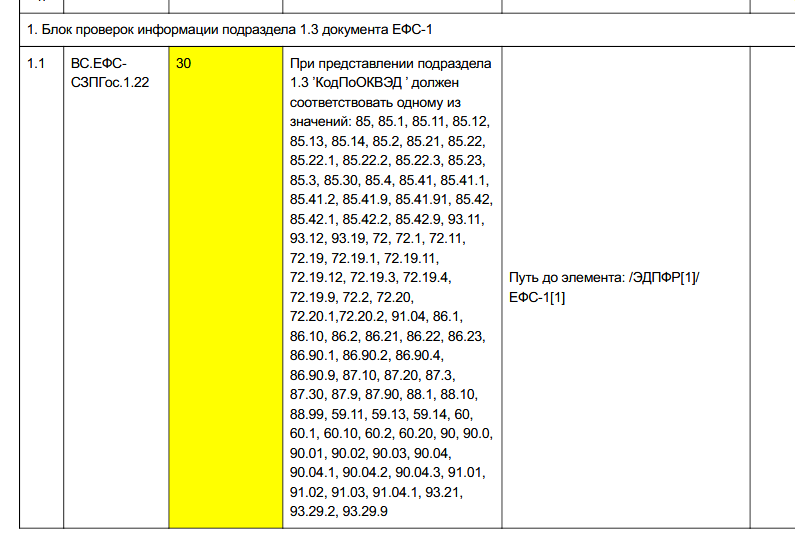 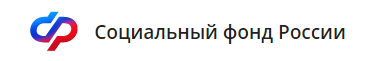 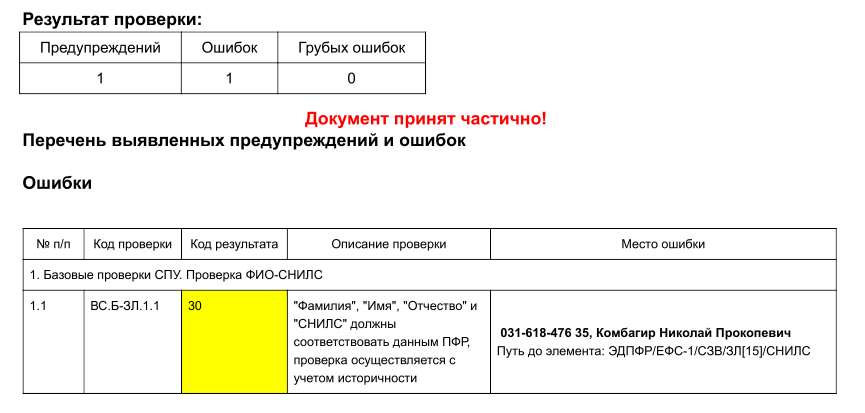 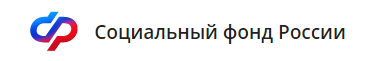 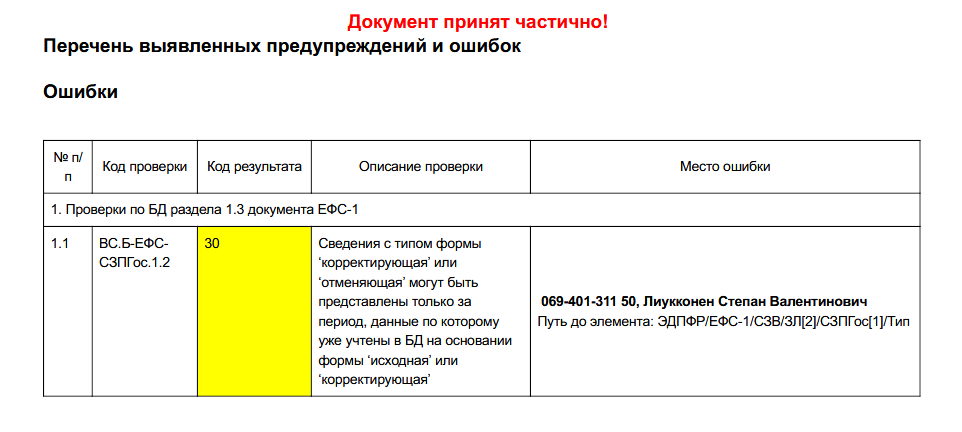 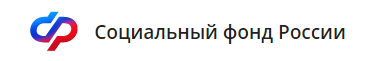 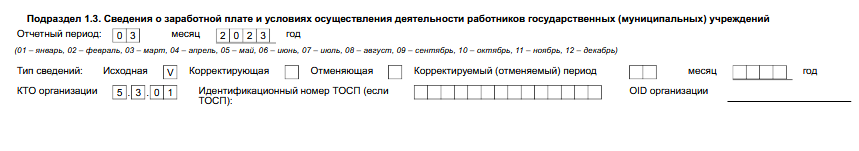 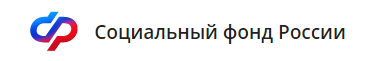 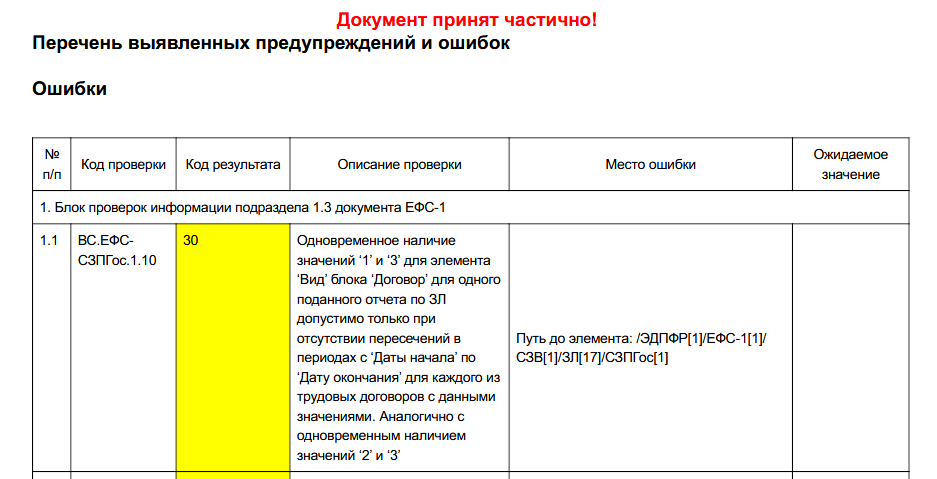 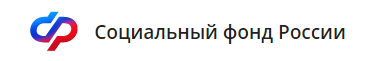 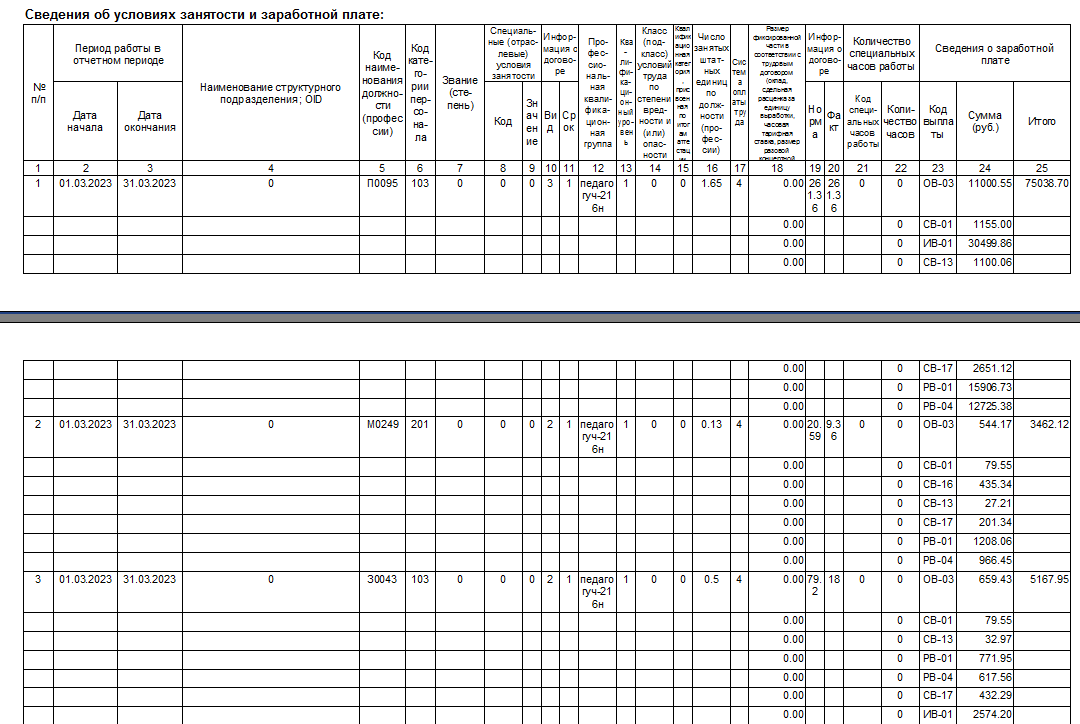 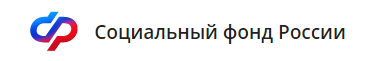 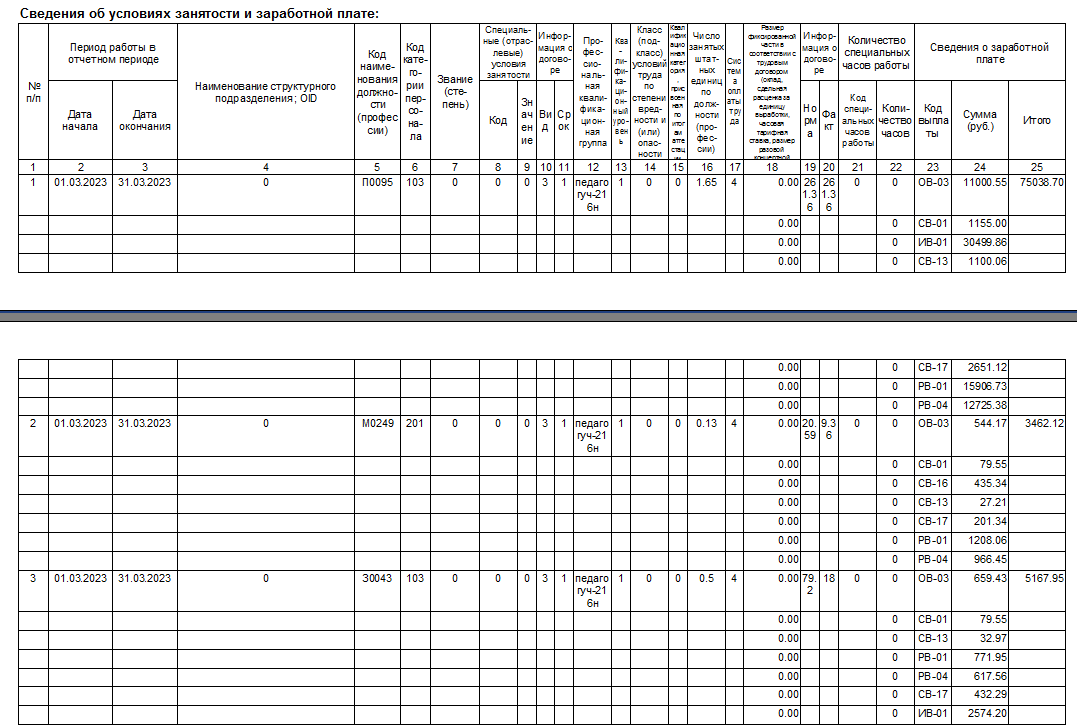 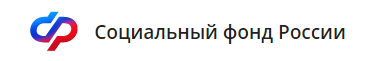 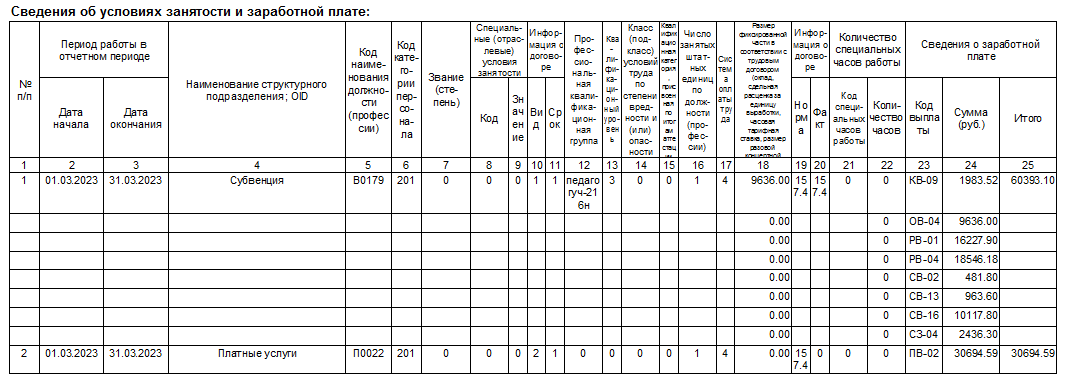 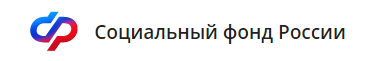 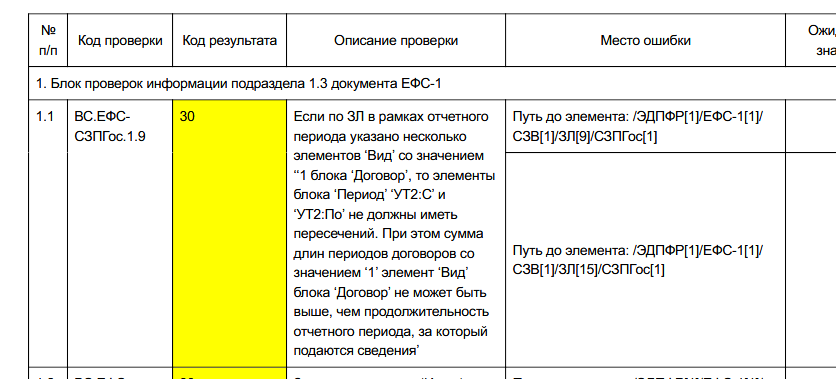 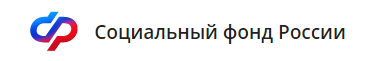 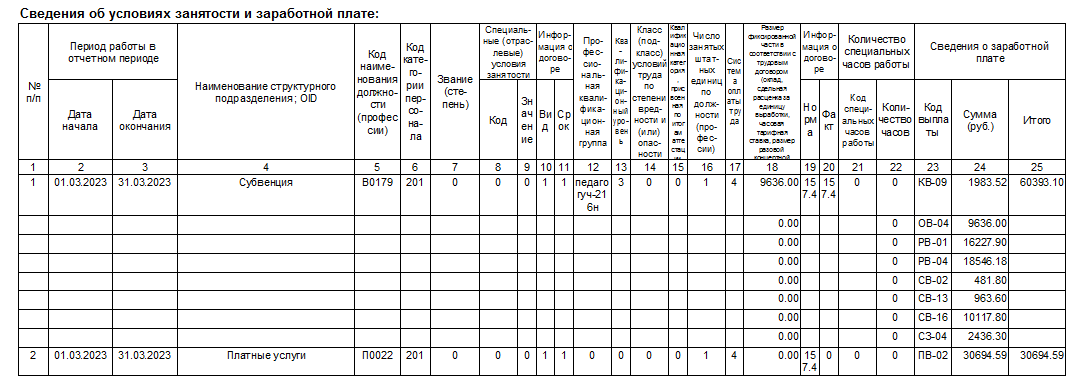 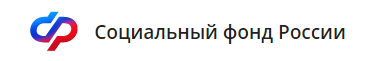 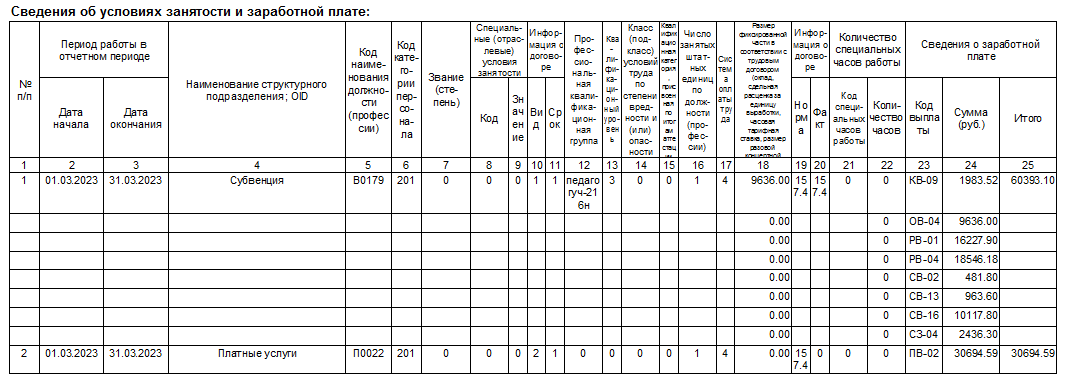 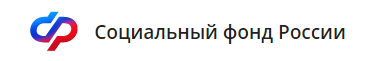 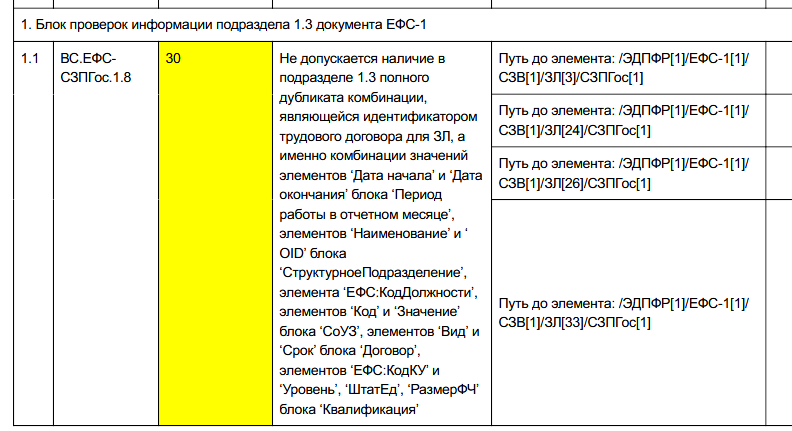 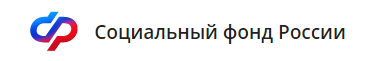 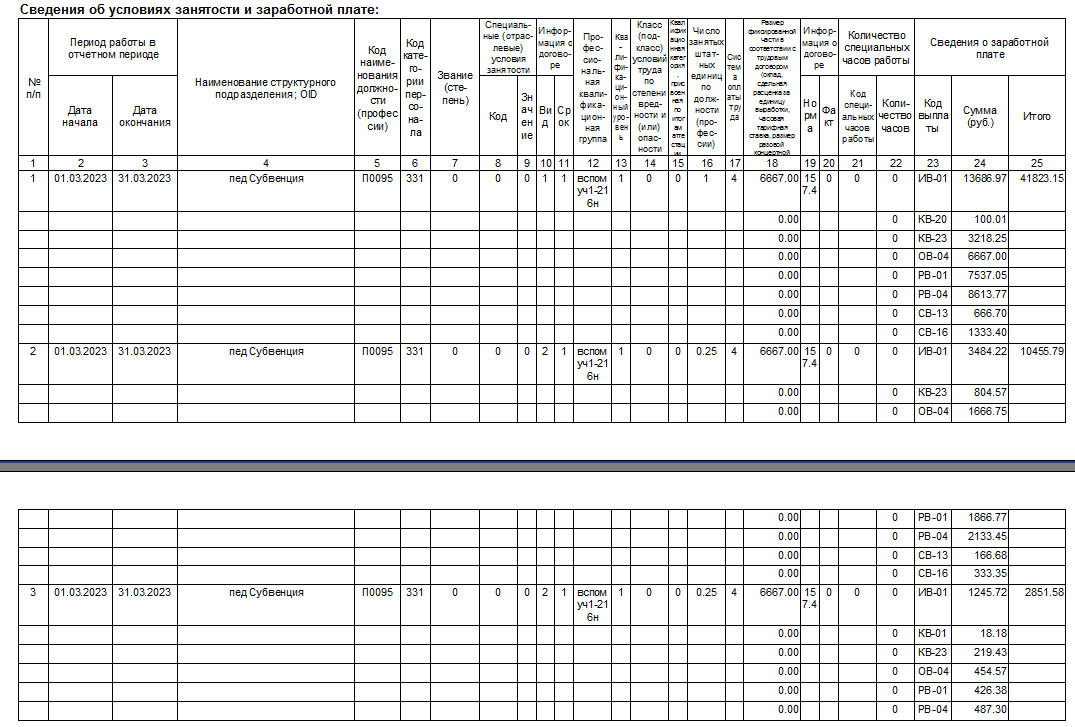 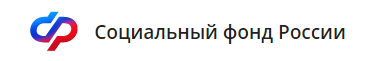 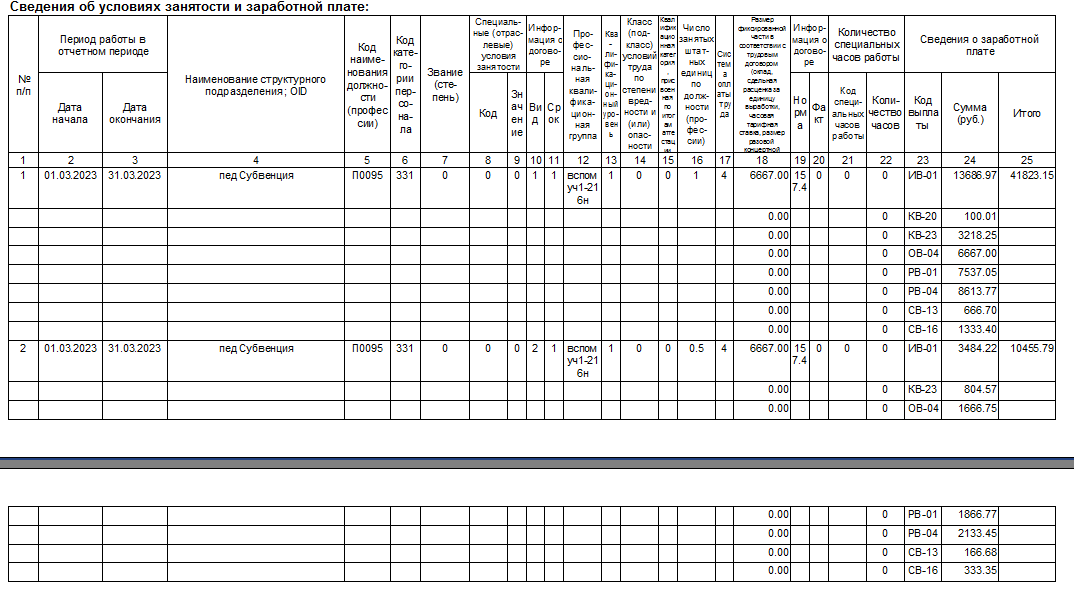 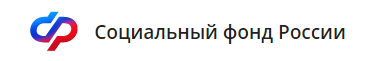 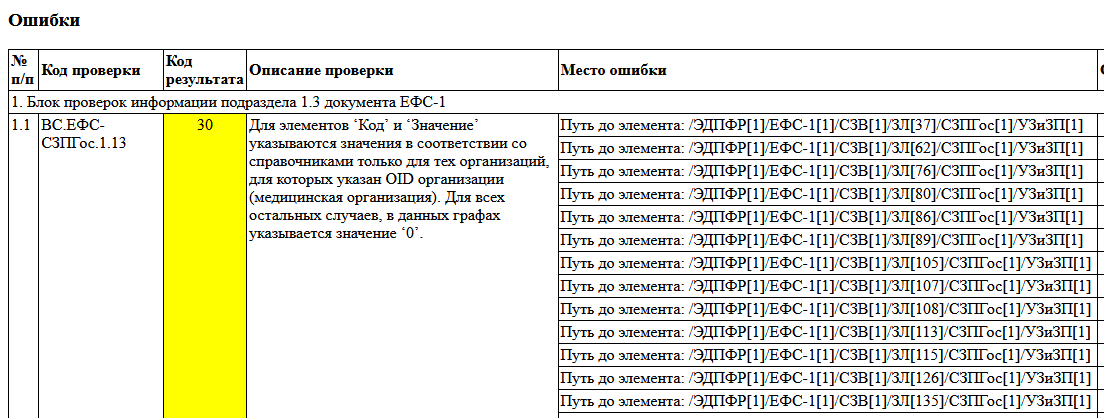 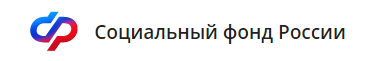 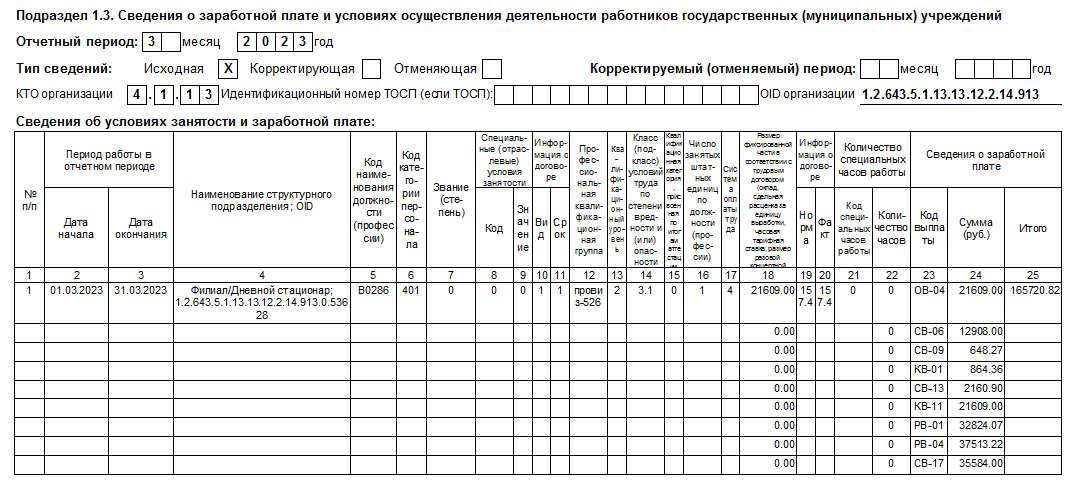 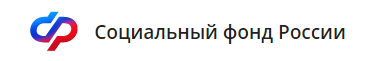 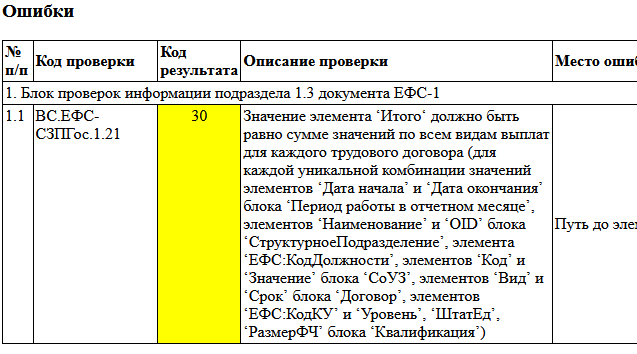 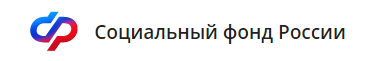 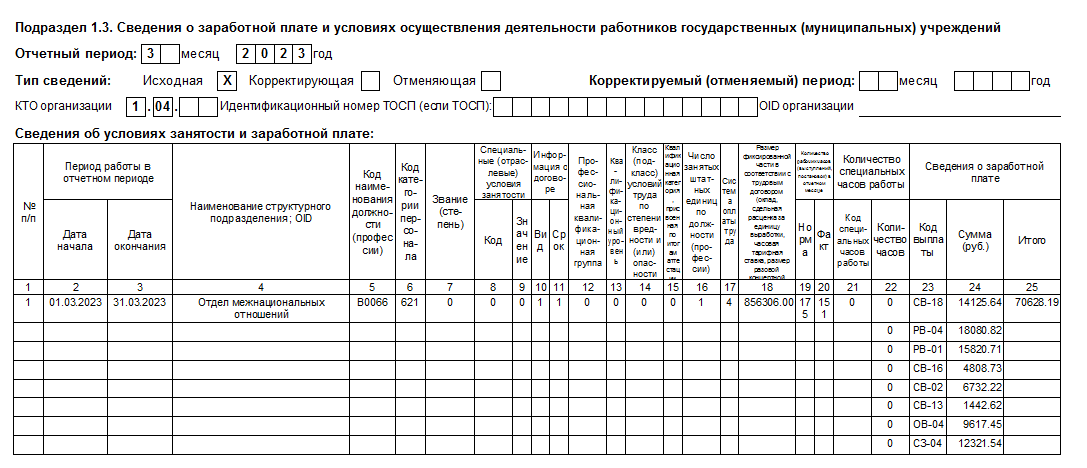 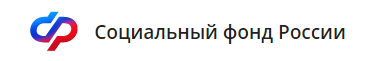 Благодарим за внимание!